Figure 1 Hourglass metaphor for the development of complex diseases, with gene–gene and gene–environment interaction
Int J Epidemiol, Volume 35, Issue 3, June 2006, Pages 562–571, https://doi.org/10.1093/ije/dyl001
The content of this slide may be subject to copyright: please see the slide notes for details.
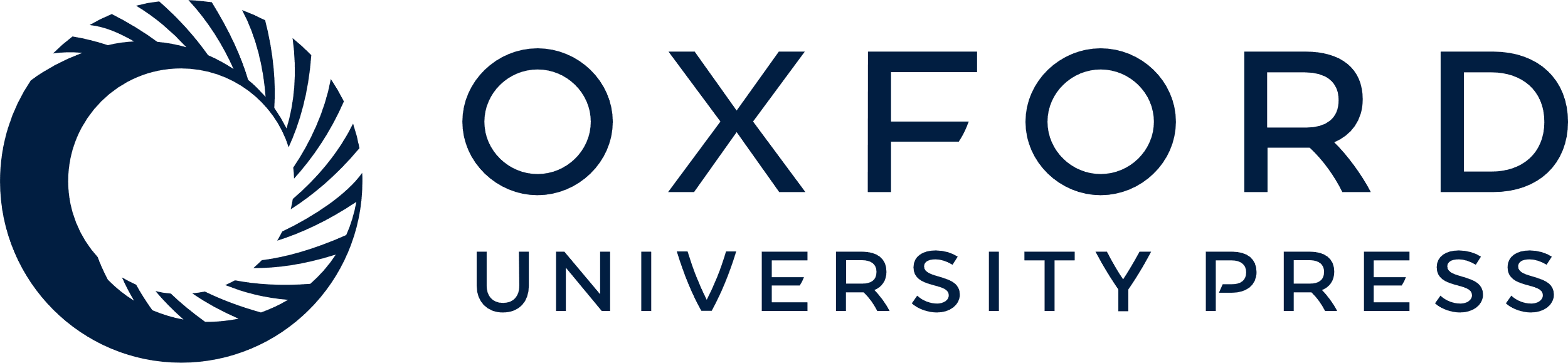 [Speaker Notes: Figure 1 Hourglass metaphor for the development of complex diseases, with gene–gene and gene–environment interaction


Unless provided in the caption above, the following copyright applies to the content of this slide: Published by Oxford University Press on behalf of the International Epidemiological Association © The Author 2006; all rights reserved.]